Правописание  мягкого знака после букв шипящих в конце существительных.
Словарная работа
Запишите словарные слова:
 1 вариант –  склоняемые существительные,
2 вариант – несклоняемые существительные.
Проверьте!
В: Бассейн, корреспондент, свитер, рояль, фонари.
В: Пальто, шоссе, пианино, радио, метро.
Повторение изученного
Прочитайте столбики слов.
Какова роль мягкого знака в словах каждого столбика?
обозначает
мягкость согл.
разделительный
выполняет
грамм. функцию
профиль
пальмовый
брать
беречь
стеречь
испечь
ателье
серьёзный
судья
На что указывает мягкий знак в словах третьего
столбика?
Только ли в глаголах мягкий знак указывает на 
грамматический признак?
Работа по теме
Прочитайте тему урока:
Правописание  мягкого знака после букв шипящих в конце существительных.
Назовите буквы, которые обозначают шипящие звуки.
Ч, Щ, Ш, Ж
Приведите примеры имён существительных с шипящими в конце.
Какой вопрос возникает?
Когда пишется мягкий знак в конце существительных  после шипящих?
Работа по теме
Душ, ночь, ложь, страж, дочь, муж, мышь, рожь, тишь, сторож, нож, плащ, плюш, камыш, плачь, ключ, пустошь, молодёжь.
Наблюдение
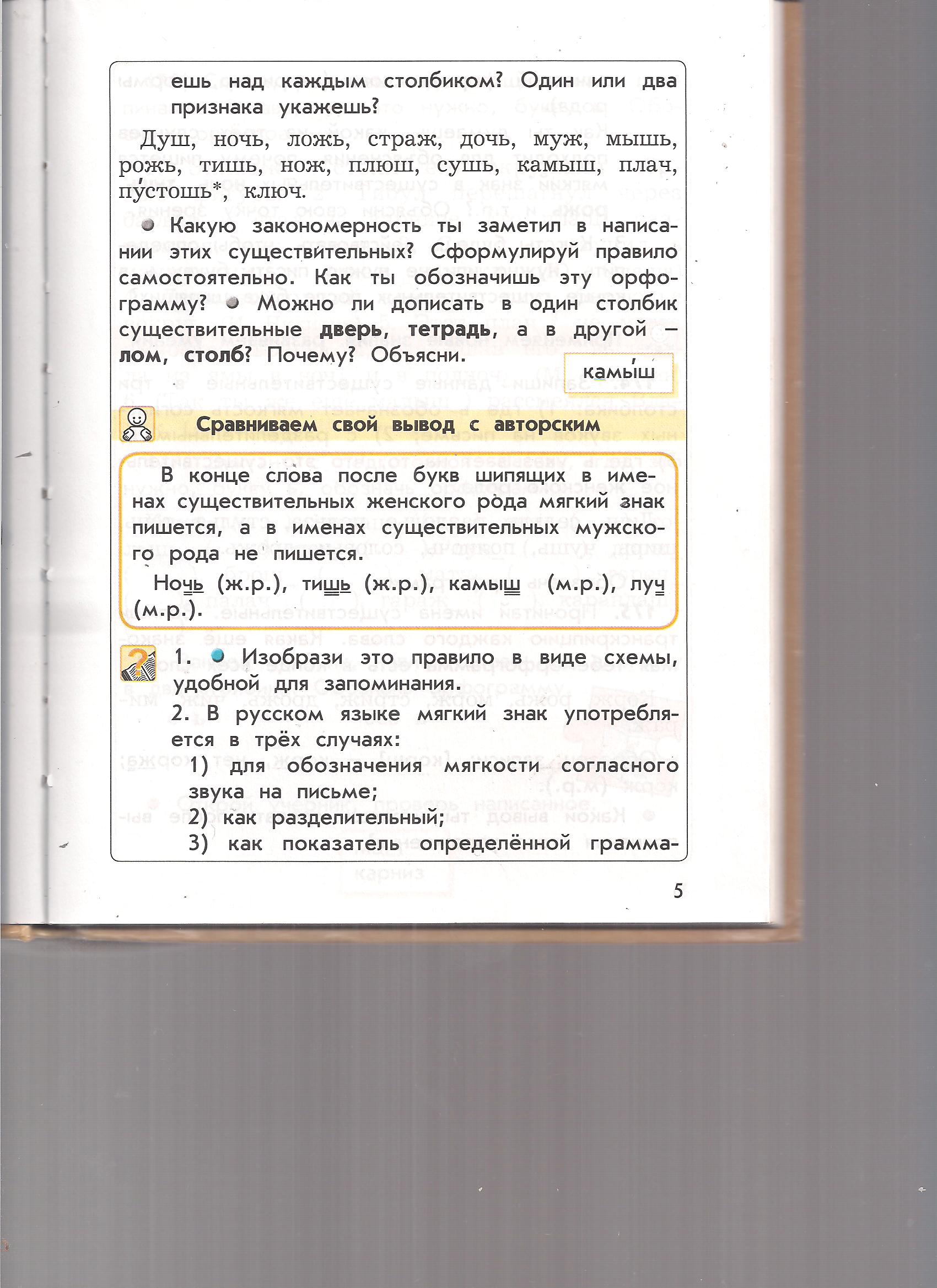 Когда пишется мягкий знак на конце существительных  после шипящих?
С какой новой орфограммой вы познакомились?
Ь после шипящих на конце существительных
Как обнаружить в слове место этой орфограммы?
Есть ли на конце существительного Ч, Щ, Ш, Ж.
Что является главным в выборе написания?
Род имени существительного
Сформулируйте правило написания ь после шипящих
на конце существительных. Сравните его с авторским.
Составление алгоритма написания Ь
Это имя существительное?
ДА
НЕТ
Есть ли на конце 
шипящий?
НЕТ
Этой орфограммы 
нет в слове.
ДА
Проверьте 
по алгоритму:
меч…
гореч…
нет туч…
НЕТ
Это женский род?
ДА
НЕТ
Ь
В начальной форме?
Ь
Ь
Развитие умения
Выполним упр. 174
обозначает
мягкость согл.
разделительный
Ь после
 шипящих
раздолье
стулья
соловьи
дичь (ж.р.)
чушь (ж.р.)
полночь (ж.р.)
дрожь (ж.р.)
сельдь
польза
топь
ширь
упр. 175
Итог урока
С какой новой орфограммой вы познакомились?
Ь после шипящих на конце существительных
Как обнаружить в слове место этой орфограммы?
Есть ли на конце существительного Ч, Щ, Ш, Ж.
Что является главным в выборе написания?
Род имени существительного
Дома: стр. 5 выучить правило,стр.12 упр.5